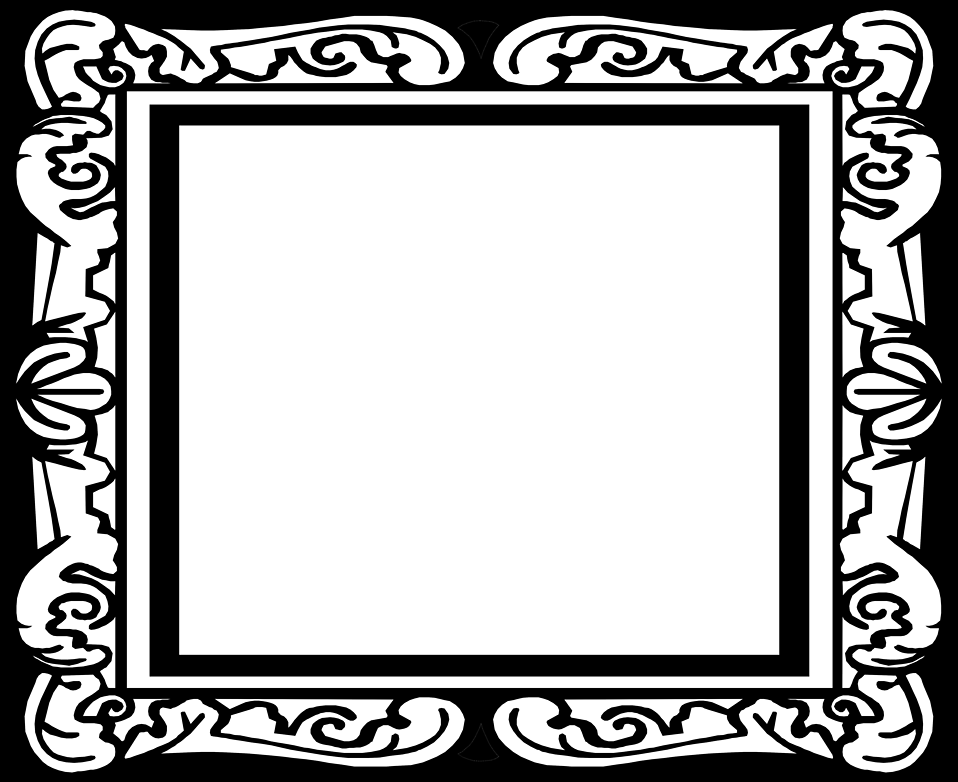 Metals & Periodic Table: Journey of Knowledge
The bigger picture:
Personal development opportunities – explore the wider world and the materials used to create it 

Career links – 
Engineer, welder, construction worker, architect, health and safety industry etc (pretty much anything that involves materials)
Context and Introduction to Unit
In this unit pupils will learn about the properties of metals and non metals.  They will also explore the periodic table and the main groups within it, understanding key properties about each group and be able to describe trends and patterns. 

Prior knowledge (KS2/KS3)
Knowledge of the periodic table is not required or covered at ks2 but pupils are expected to compare and group together everyday materials on the basis of their properties, including their hardness, solubility, transparency, conductivity (electrical and thermal), and response to magnets in KS2.  They are also expected to give reasons, based on evidence from comparative and fair tests, for the particular uses of everyday materials, including metals.